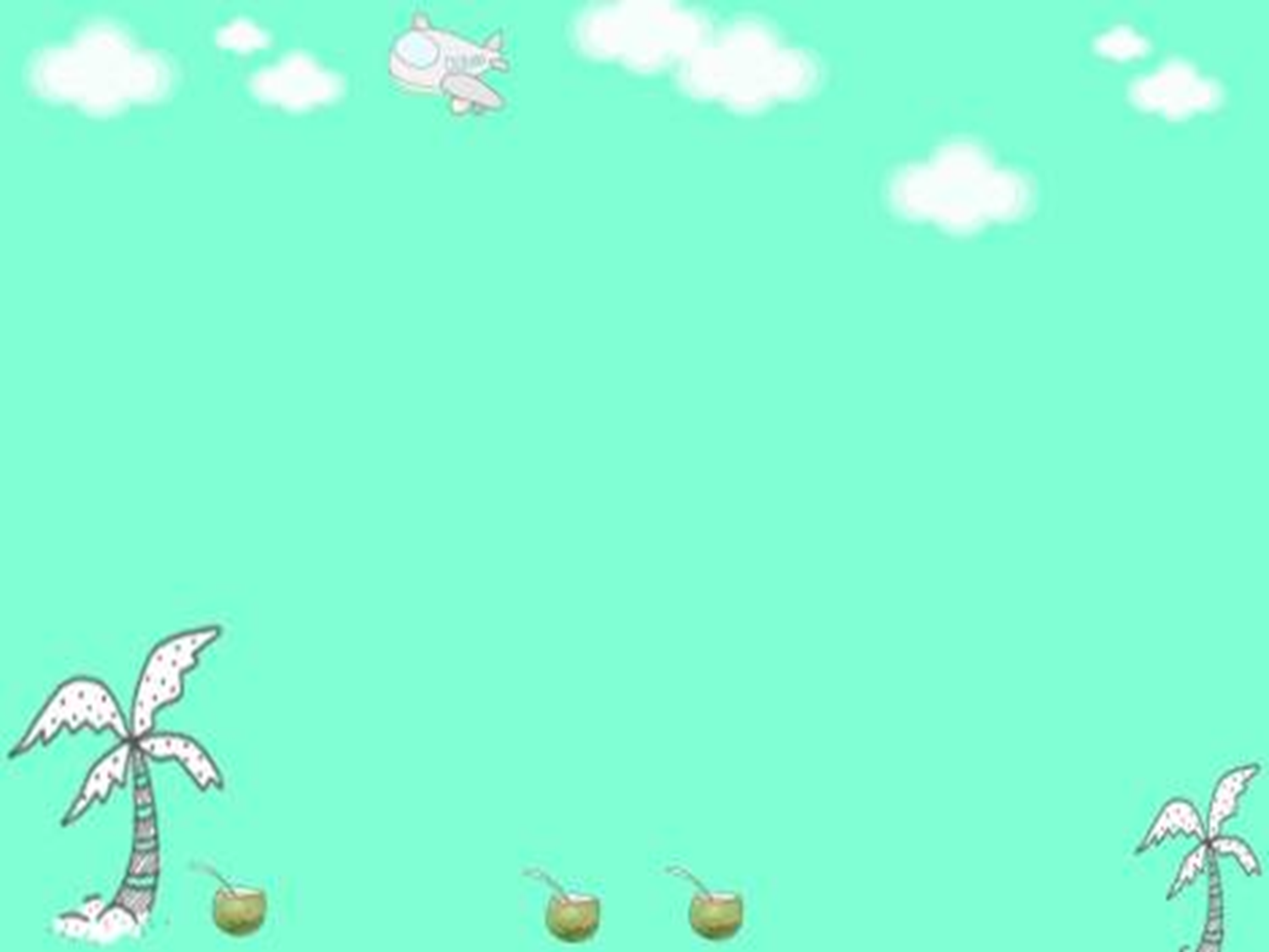 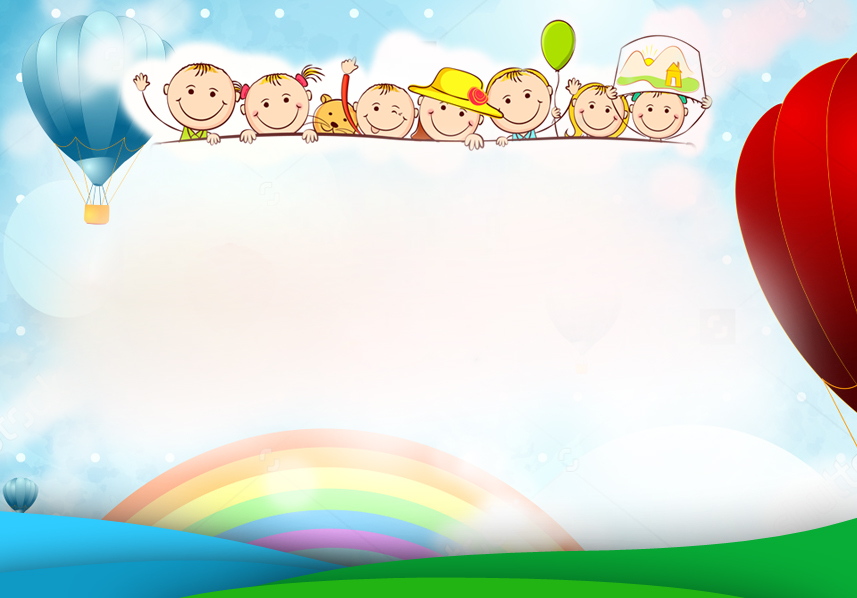 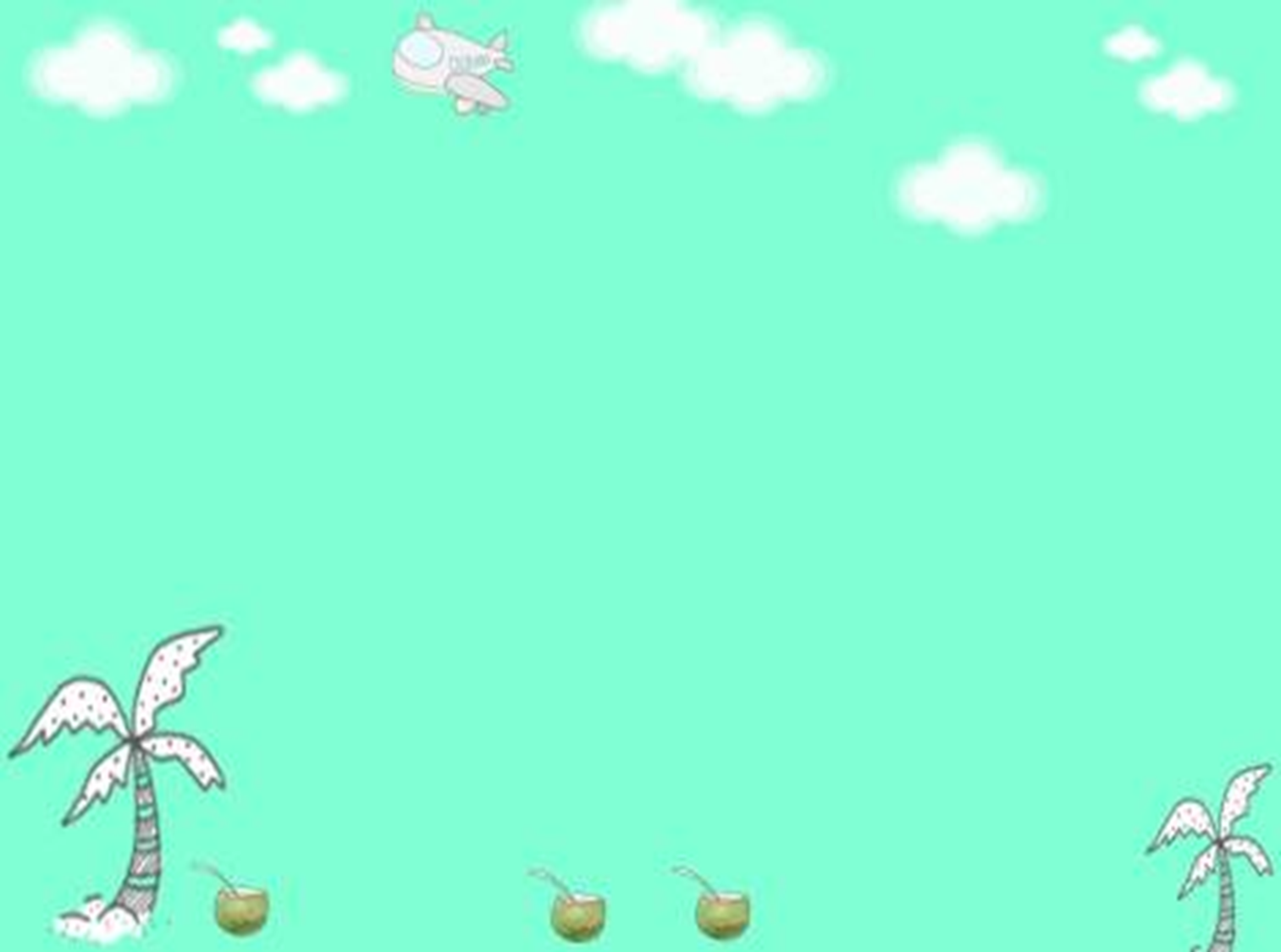 PHÒNG GIÁO DỤC VÀ ĐÀO TẠO QUẬN LONG BIÊN
TRƯỜNG MẦM NON HOA SỮA


GIÁO ÁN
PHÁT TRIỂN THẨM MỸ

          - Đề tài: In đồ hinhg từ bàn tay,ngón tay
            - Người dạy: Nguyễn Thị Hạnh



Năm học 2023-2024
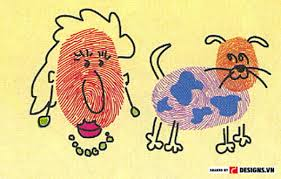 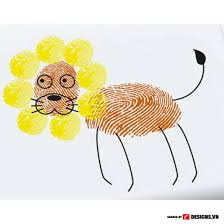 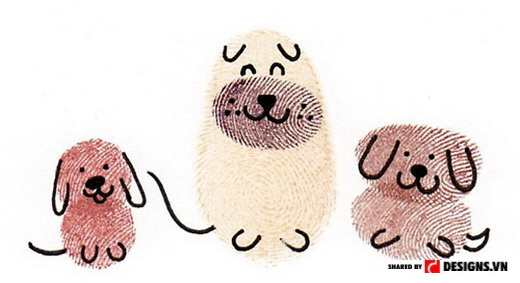 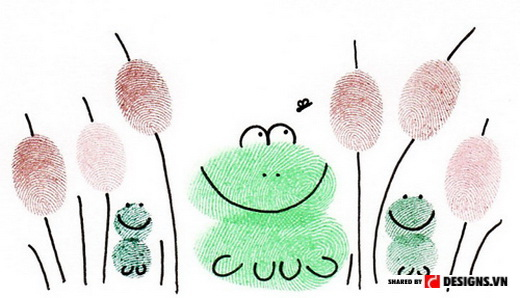 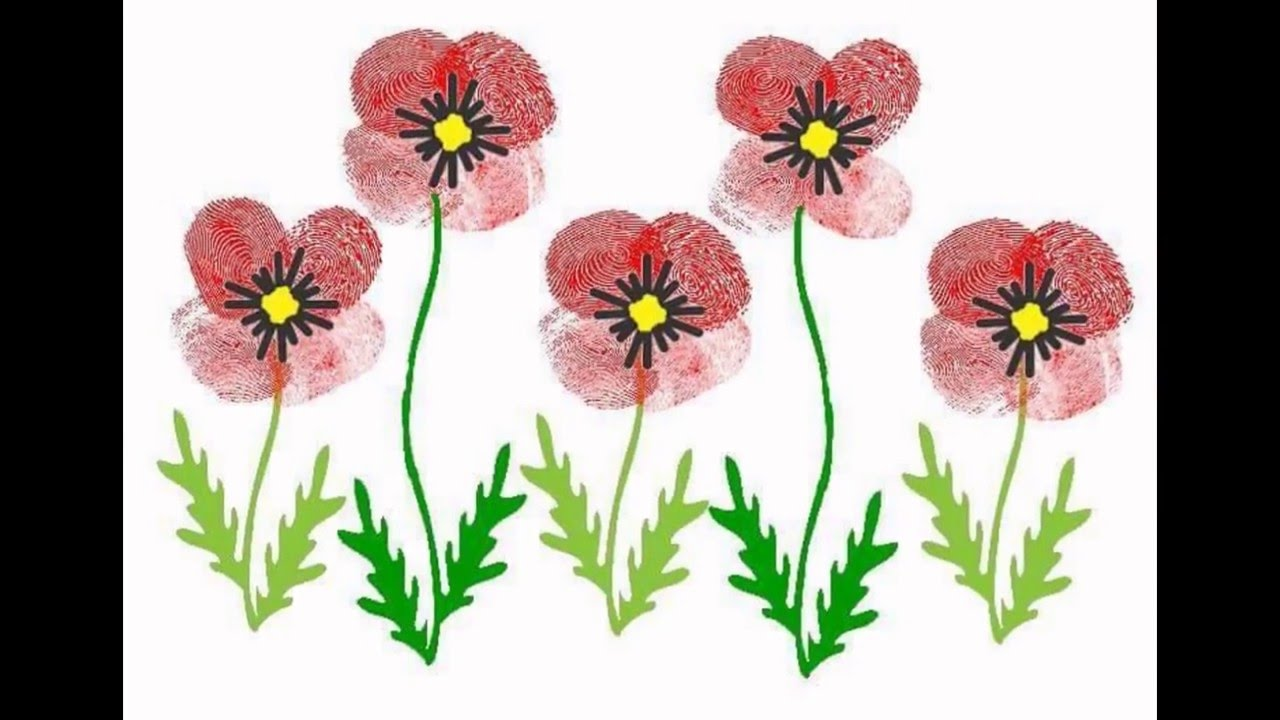 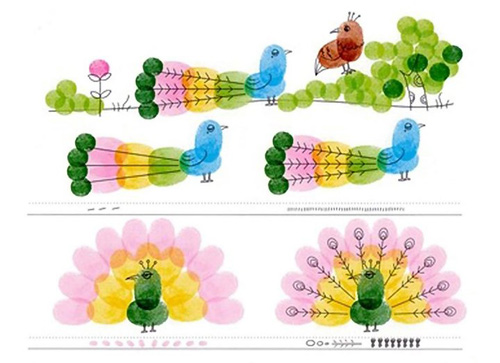 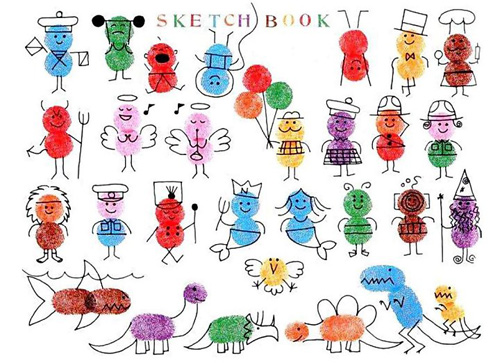 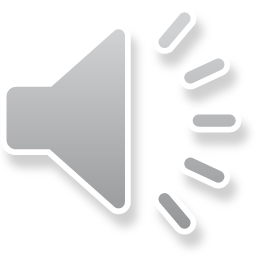